Chapter 6:  Synchronization Tools
Outline
Background
The Critical-Section Problem
Peterson’s Solution
Hardware Support for Synchronization
Mutex Locks
Semaphores
Monitors
Liveness
Objectives
Describe the critical-section problem and illustrate a race condition
Illustrate hardware solutions to the critical-section problem using memory barriers, compare-and-swap operations, and atomic variables
Demonstrate how mutex locks, semaphores, monitors, and condition variables can be used to solve the critical section problem
Background
Processes can execute concurrently
May be interrupted at any time, partially completing execution
Concurrent access to shared data may result in data inconsistency
Maintaining data consistency requires mechanisms to ensure the orderly execution of cooperating processes
We illustrated the problem in Chapter 4 when we considered the Bounded Buffer problem with use of a counter that is updated concurrently by the producer and consumer, which leads to race condition
Race Condition
Processes P0 and P1 are creating child processes using the fork() system call
Race condition on kernel variable next_available_pid which represents the next available process identifier (pid)
Unless there is a mechanism to prevent P0 and P1 from accessing  the variable next_available_pid  the same pid could be assigned to two different processes!
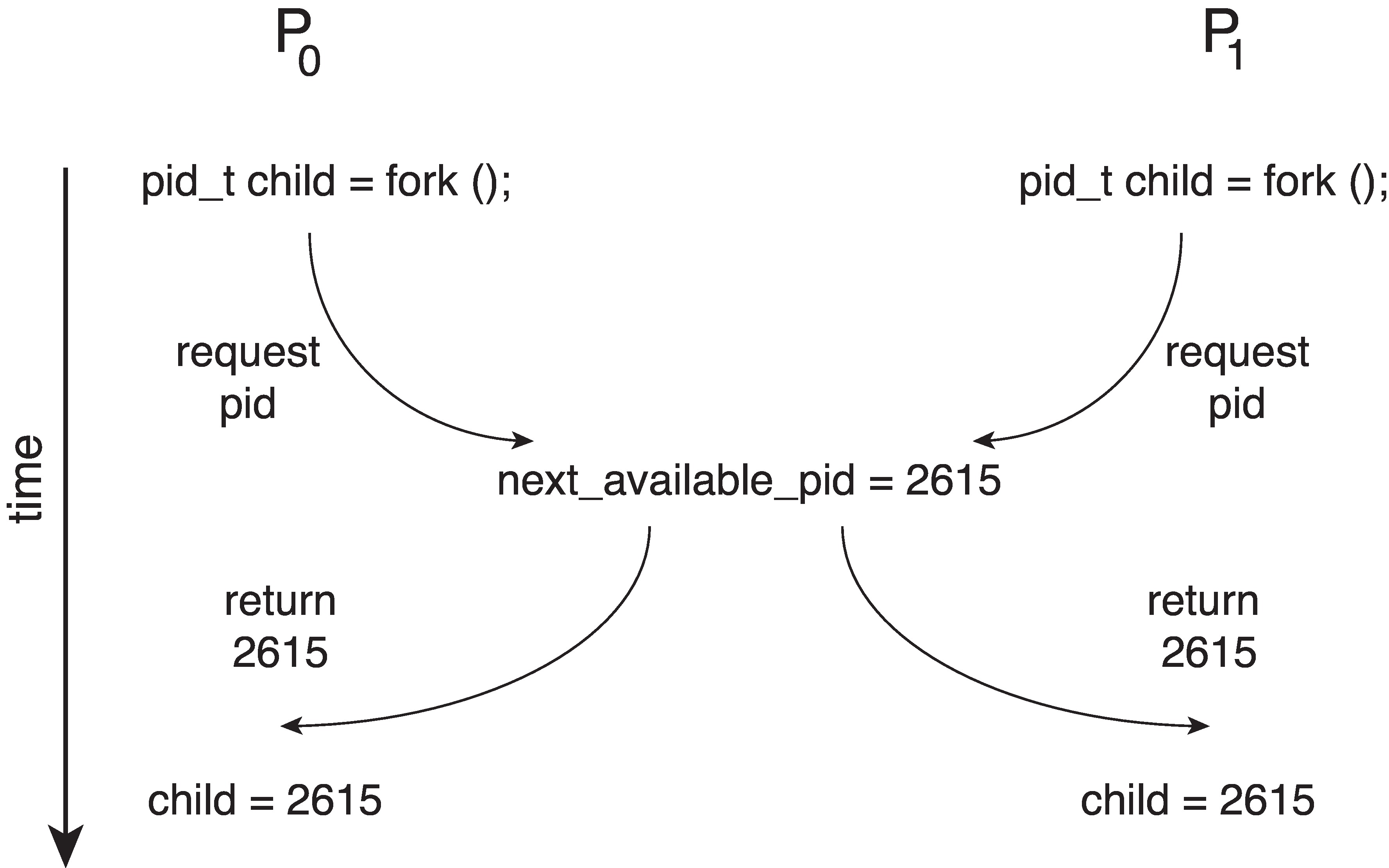 Critical Section Problem
Consider system of n processes {p0, p1, … pn-1}
Each process has critical section segment of code
Process may be changing common variables, updating table, writing file, etc.
When one process in critical section, no other may be in its critical section
Critical section problem is to design protocol to solve this
Each process must ask permission to enter critical section in entry section, may follow critical section with exit section, then remainder section
Critical Section
General structure of process Pi
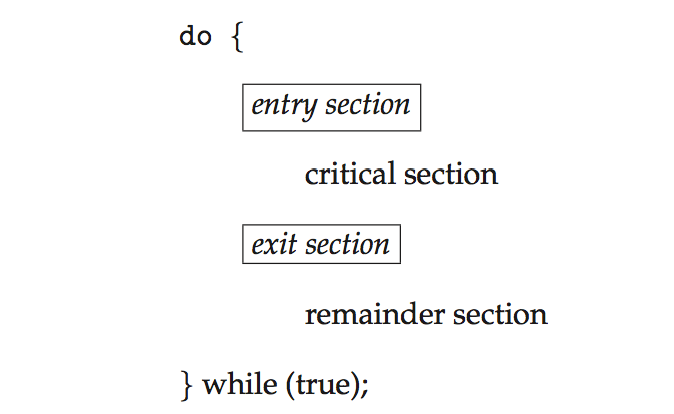 Critical-Section Problem (Cont.)
Requirements for solution to critical-section problem
Mutual Exclusion - If process Pi is executing in its critical section, then no other processes can be executing in their critical sections
Progress - If no process is executing in its critical section and there exist some processes that wish to enter their critical section, then the selection of the process that will enter the critical section next cannot be postponed indefinitely
Bounded Waiting - A bound must exist on the number of times that other processes are allowed to enter their critical sections after a process has made a request to enter its critical section and before that request is granted 
Assume that each process executes at a nonzero speed 
No assumption concerning relative speed of the n processes
Interrupt-based Solution
Entry section:  disable interrupts
Exit section:  enable interrupts
Will this solve the problem?
What if the critical section is code that runs for an hour?
Can some processes starve – never enter their critical section
What if there are two CPUs?
Software Solution 1
Two-process solution
Assume that the load and store machine-language instructions are atomic
Which cannot be interrupted
The two processes share one variable:
int turn; 
The variable turn indicates whose turn it is to enter the critical section
Algorithm for Process Pi
while (true){ 

	turn = i; 
	while (turn == j)
		;

	/* critical section */
 
	turn = j;

	/* remainder section */
 
}
Algorithm for Process Pi and Pj
while (true){ 
	turn = i; 
	while (turn == j)
		;
	/* critical section */
 	turn = j;

	/* remainder section */
 }
while (true){ 
	turn = j; 
	while (turn == i)
		;
	/* critical section */
 	turn = i;

	/* remainder section */
 }
Correctness of the Software Solution
Mutual exclusion is preserved
                Pi enters critical section only if:
                      turn = i
   and turn cannot be both 0 and 1 at the same time
What about the Progress requirement?
E.g. consider the case when Pj is faster than Pi
While Pi is waiting in the loop, Pj could be leaving (by setting turn=i) and then entering again (by setting turn=j) before Pi could proceed
What about the Bounded-waiting requirement?
Peterson’s Solution
Two-process solution
Assume that the load and store machine-language instructions are atomic; that is, cannot be interrupted
The two processes share two variables:
int turn; 
boolean flag[2]
The variable turn indicates whose turn it is to enter the critical section
The flag array is used to indicate if a process is ready to enter the critical section
flag[i] = true  implies that process Pi is ready!
Algorithm for Process Pi
while (true) { 

	flag[i] = true; 
	turn = j; 
	while (flag[j] && turn == j)
		;

	/* critical section */
 
	flag[i] = false;
 
	/* remainder section */
 
}
Algorithm for Process Pi and Pj
while (true) 
{ 
	flag[i] = true; 
	turn = j; 
	while (flag[j] && turn 	== j)
		;
   /* critical section */
 	flag[i] = false;
 
	/* remainder section */
}
while (true) 
{ 
	flag[j] = true; 
	turn = i; 
	while (flag[i] && turn 	== i)
		;
   /* critical section */
 	flag[j] = false;
 
	/* remainder section */
}
Correctness of Peterson’s Solution
Provable that the three CS requirements are met:
        1.   Mutual exclusion is preserved
                Pi enters CS only if:
                      either flag[j]=false or turn=i
        2.   Progress requirement is satisfied
        3.   Bounded-waiting requirement is met
Peterson’s Solution and Modern Architecture
Although useful for demonstrating an algorithm, Peterson’s Solution is not guaranteed to work on modern architectures
To improve performance, processors and/or compilers may reorder operations that have no dependencies
Understanding why it will not work is useful for better understanding race conditions
For single-threaded this is ok as the result will always be the same
For multithreaded the reordering may produce inconsistent or unexpected results!
Modern Architecture Example
Two threads share the data:      boolean flag = false;   int x = 0;
Thread 1 performs      while (!flag)	;   print x
Thread 2 performs       x = 100;   flag = true
What is the expected output?
	100
Modern Architecture Example (Cont.)
However, since the variables flag and x are independent of each other, the instructions:
            flag = true;      x = 100;

   for Thread 2 may be reordered
If this occurs, the output may be 0!
Peterson’s Solution Revisited
The effects of instruction reordering in Peterson’s Solution




This allows both processes to be in their critical section at the same time!
To ensure that Peterson’s solution will work correctly on modern computer architecture we must use Memory Barrier
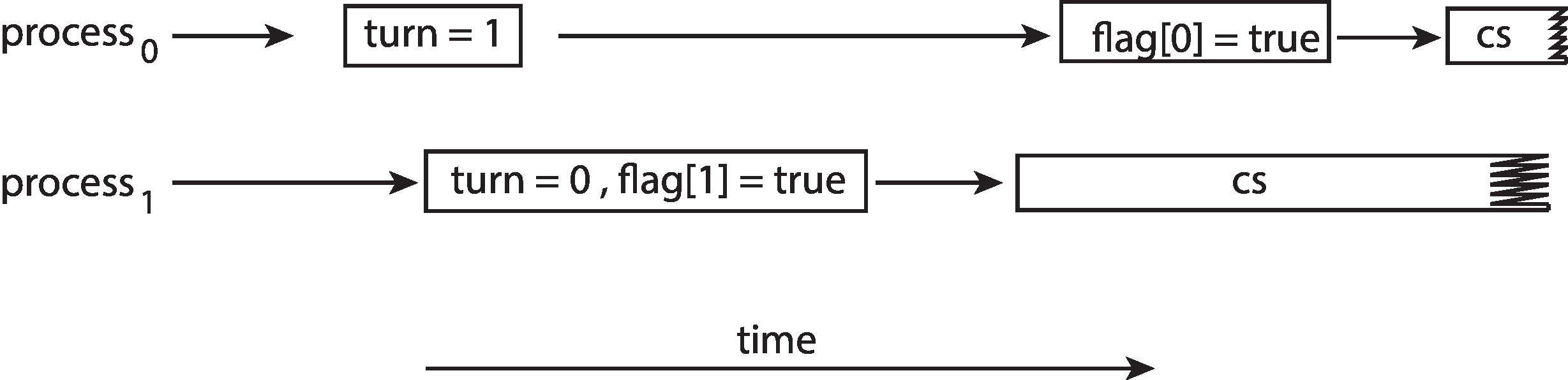 Effect of Instruction Reordering on Peterson’s Solution
while (true) 
{ 
	turn = 1; 
	flag[0] = true; 
	while (flag[1] && turn 	== 1)
		;
   /* critical section */
 	flag[0] = false;
 
	/* remainder section */
}
while (true) 
{ 
	turn = 0; 
	flag[1] = true; 
	while (flag[0] && turn 	== 0)
		;
   /* critical section */
 	flag[1] = false;
 
	/* remainder section */
}
Memory Barrier
Memory model are the memory guarantees a computer architecture makes to application programs
Memory models may be either:
Strongly ordered – where a memory modification of one processor is immediately visible to all other processors
Weakly ordered  – where a memory modification of one processor may not be immediately visible to all other processors
A memory barrier is an instruction that forces any change in memory to be propagated (made visible) to all other processors
Memory Barrier Instructions
When a memory barrier instruction is performed, the system ensures that all loads and stores are completed before any subsequent load or store operations are performed
Therefore, even if instructions were reordered, the memory barrier ensures that the store operations are completed in memory and visible to other processors before future load or store operations are performed
Memory Barrier Example
Returning to the example of slides 6.17 - 6.18
We could add a memory barrier to the following instructions to ensure Thread 1 outputs 100:
Thread 1 now performs     while (!flag)	memory_barrier();  print x
Thread 2 now performs     x = 100;  memory_barrier();  flag = true
For Thread 1, we are guaranteed that the value of flag is loaded before the value of x
For Thread 2, we ensure that the assignment to x occurs before the assignment flag
Synchronization Hardware
Many systems provide hardware support for implementing the critical section code
Uniprocessors – could disable interrupts
Currently running code would execute without preemption
Generally too inefficient on multiprocessor systems
Operating systems using this not broadly scalable
We will look at two forms of hardware support:1.  Hardware instructions2.  Atomic variables
Hardware Instructions
Special hardware instructions that allow us to either test-and-modify the content of a word, or to swap the contents of two words atomically (uninterruptedly)
Test-and-Set instruction
Compare-and-Swap instruction
The test_and_set  Instruction
Definition
      boolean test_and_set (boolean *target)
        {
               boolean rv = *target;
               *target = true;
               return rv:
        }
Properties
Executed atomically
Returns the original value of passed parameter
Set the new value of passed parameter to true
Solution Using test_and_set()
Shared boolean variable lock, initialized to false
Solution:
       do {          while (test_and_set(&lock)) 
                 ; /* do nothing */ 
              /* critical section */ 
             lock = false; 
              /* remainder section */ 
       } while (true);

Does it solve the critical-section problem?
The compare_and_swap  Instruction
Definition
    int compare_and_swap(int *value, int expected, int new_value)
     {                  
       int temp = *value; 
        if (*value == expected) *value = new_value; 
        return temp; 
    } 
Properties
Executed atomically
Returns the original value of passed parameter value
Set  the variable value the value of the passed parameter new_value but only if *value == expected is true
That is, the swap takes place only under this condition
Solution using compare_and_swap
Shared integer  lock  initialized to 0; 
Solution:
      while (true)    {    		while (compare_and_swap(&lock, 0, 1) != 0) 
            	; /* do nothing */ 
       		/* critical section */ 
       		lock = 0; 
          /* remainder section */ 
       } 

Does it solve the critical-section problem?
Bounded-waiting with compare-and-swap
while (true) {   waiting[i] = true;   key = 1;   while (waiting[i] && key == 1) 
      key = compare_and_swap(&lock,0,1); 
   waiting[i] = false; 
   /* critical section */ 
   j = (i + 1) % n; 
   while ((j != i) && !waiting[j]) 
      j = (j + 1) % n; 
   if (j == i) 
      lock = 0; 
   else 
      waiting[j] = false; 
   /* remainder section */ 
}
Atomic Variables
Typically, instructions such as compare-and-swap are used as building blocks for other synchronization tools
One tool is an atomic variable that provides atomic (uninterruptible) updates on basic data types such as integers and booleans
For example:
Let sequence be an atomic variable 
Let  increment() be operation on the atomic variable sequence 
The Command:
     increment(&sequence); 
      ensures sequence is incremented without interruption
Atomic Variables
The increment() function can be implemented as follows:void increment(atomic_int *v){	int temp;	do {		temp = *v;	}	while (temp != (compare_and_swap(v,temp,temp+1))      ;}
Mutex Locks
Previous solutions are complicated and generally inaccessible to application programmers
OS designers build software tools to solve critical section problem
Simplest is mutex lock
Boolean variable indicating if lock is available or not
Protect a critical section by 
First acquire() a lock 
Then release() the lock
Calls to acquire() and release() must be atomic
Usually implemented via hardware atomic instructions such as compare-and-swap
But this solution requires busy waiting
This lock therefore called a spinlock
Solution to CS Problem Using Mutex Locks
while (true) { 
	acquire lock 
			
	 critical section 

	release lock 
	
      remainder section 
}
Semaphore
Synchronization tool that provides more sophisticated ways (than Mutex locks)  for processes to synchronize their activities
Semaphore S – integer variable
Can only be accessed via two indivisible (atomic) operations
wait() and signal()
Originally called P() and V()
Definition of the wait() operation
wait(S) { 
    while (S <= 0)
       ; // busy wait
    S--;
}
Definition of the signal() operation
signal(S) { 
    S++;
}
Semaphore (Cont.)
Counting semaphore – integer value can range over an unrestricted domain
Binary semaphore – integer value can range only between 0 and 1
Same as a mutex lock
Can implement a counting semaphore S as a binary semaphore
With semaphores we can solve various synchronization problems
Semaphore Usage Example
Solution to the CS Problem
Create a semaphore “mutex” initialized to 1 
wait(mutex);
   CS
signal(mutex);
Consider P1  and P2 that with two statements S1 and S2    and the requirement  that S1 to happen before S2
Create a semaphore “synch” initialized to 0 
P1:
   S1;
   signal(synch);
P2:
   wait(synch);
   S2;
Semaphore Implementation
Must guarantee that no two processes can execute the wait() and signal() on the same semaphore at the same time
Thus, the implementation becomes the critical section problem where the wait and signal code are placed in the critical section
Could now have busy waiting in critical section implementation
But implementation code is short
Little busy waiting if critical section rarely occupied
Note that applications may spend lots of time in critical sections and therefore this is not a good solution
Semaphore Implementation with no Busy waiting
With each semaphore there is an associated waiting queue
Each entry in a waiting queue has two data items:
 Value (of type integer)
 Pointer to next record in the list
Two operations:
block – place the process invoking the operation on the appropriate waiting queue
wakeup – remove one of processes in the waiting queue and place it in the ready queue
Implementation with no Busy waiting (Cont.)
Waiting queue
    typedef struct { 
   	 int value; 
   	 struct process *list; 
    } semaphore;
Implementation with no Busy waiting (Cont.)
wait(semaphore *S) { 
   S->value--; 
   if (S->value < 0) {      add this process to S->list; 
      block(); 
   } 
}

signal(semaphore *S) { 
   S->value++; 
   if (S->value <= 0) {      remove a process P from S->list; 
      wakeup(P); 
   } 
}
Problems with Semaphores
Incorrect use of semaphore operations:
 signal(mutex) … wait(mutex)
 wait(mutex)  …  wait(mutex)
 Omitting  of wait (mutex) and/or signal (mutex)

These – and others – are examples of what can occur when semaphores and other synchronization tools are used incorrectly
Monitors
A high-level abstraction that provides a convenient and effective mechanism for process synchronization
Abstract data type, internal variables only accessible by code within the procedure
Only one process may be active within the monitor at a time
Pseudocode syntax of a monitor:

monitor monitor-name
{
	 // shared variable declarations
	 procedure P1 (…) { … }
	 procedure P2 (…) { … } procedure Pn (…) { … }
   initialization code (…) { … }
}
Schematic view of a Monitor
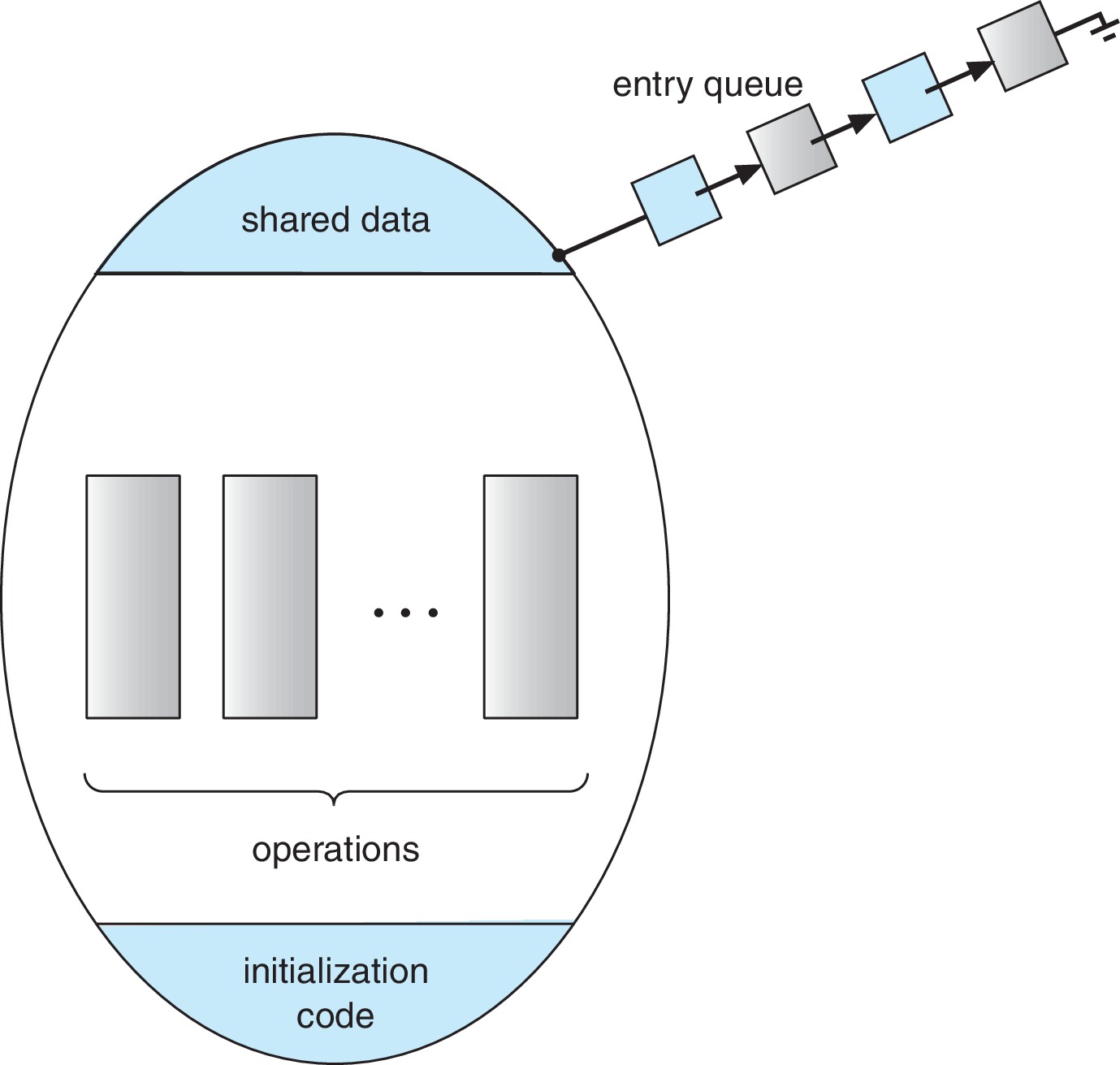 Monitor Implementation Using Semaphores
Variables 

	 semaphore mutex; 
	 mutex = 1;
Each procedure P  is replaced by

			wait(mutex);
			     …			 
                 // body of P;
			     …     
			signal(mutex);
Mutual exclusion within a monitor is ensured
Condition Variables
condition x, y;
Two operations are allowed on a condition variable:
x.wait() –  a process that invokes the operation is suspended until x.signal() 
x.signal() – resumes one of processes (if any) that  invoked x.wait()
If no x.wait() on the variable, then it has no effect on the variable
Monitor with Condition Variables
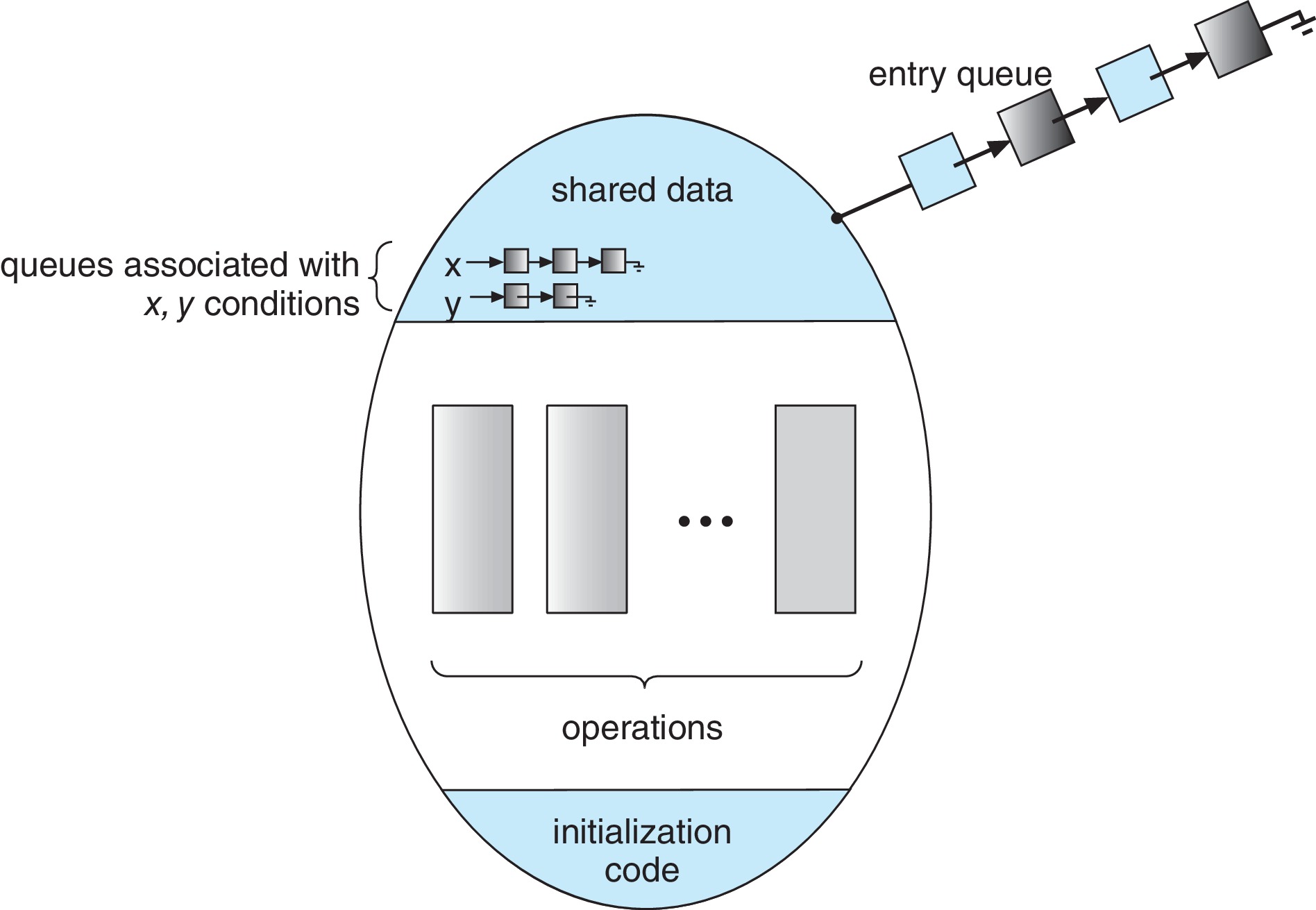 Usage of Condition Variable Example
Consider P1  and P2 that that need to execute two statements S1 and S2   and the requirement  that S1 to happen before S2
Create a monitor with two procedures F1  and F2  that are invoked by P1  and P2  respectively
One condition variable “x” initialized to 0 
One Boolean variable “done”
F1:
   S1;
   done = true;
   x.signal();
F2:
   if (done == false)
      x.wait();
   S2;
Monitor Implementation Using Semaphores
Variables 
	semaphore mutex;  // (initially  = 1)
	semaphore next;   // (initially  = 0)
	int next_count = 0; // number of processes waiting inside the monitor
Each function P  will be replaced by

			wait(mutex);
			     …			 
                   // body of P;
			     …
			if (next_count > 0)
				 signal(next);
			else 
			  signal(mutex);
Mutual exclusion within a monitor is ensured
Implementation – Condition Variables
For each condition variable x, we have:

		semaphore x_sem; // (initially  = 0)
		int x_count = 0;
The operation x.wait() can be implemented as:
		
		x_count++;
		if (next_count > 0)
			 signal(next);
		else
			signal(mutex);
		wait(x_sem);
		x_count--;
Implementation (Cont.)
The operation x.signal() can be implemented as:
		if (x_count > 0) {
			next_count++;
			signal(x_sem);
			wait(next);
			next_count--;
		}
Resuming Processes within a Monitor
If several processes queued on condition variable x, and x.signal() is executed, which process should be resumed?
FCFS frequently not adequate 
Use  the conditional-wait construct of the form   
        x.wait(c)
  where:
c is an integer (called the priority number)
The process with lowest number (highest priority) is scheduled next
Single Resource allocation
Allocate a single resource among competing processes using priority numbers that specifies the maximum time a process plans to use the resource
The process with the shortest time is allocated the resource first
Let R is an instance of  type ResourceAllocator (next slide)
Access to ResourceAllocator is done via:
              R.acquire(t);
                   ...
               // access the resource;
                   ...
              R.release();

Where t is the maximum time a process plans to use the resource
A Monitor to Allocate Single Resource
monitor ResourceAllocator 
{ 
	boolean busy; 
	condition x; 
	void acquire(int time) { 
		if (busy) 
			x.wait(time); 
		busy = true; 
	} 
	void release() { 
		busy = false; 
		x.signal(); 
	} 
   initialization code() {
	   busy = false; 
	}
}
Single Resource Monitor (Cont.)
Usage:
     acquire()
      ...
     release()
 Incorrect use of monitor operations
 release()  …  acquire()
 acquire()  …  acquire()
 Omitting  of acquire() and/or release()
Liveness
Processes may have to wait indefinitely while trying to acquire a synchronization tool such as a mutex lock or semaphore
Waiting indefinitely violates the progress and bounded-waiting criteria discussed at the beginning of this chapter
Liveness refers to a set of properties that a system must satisfy to ensure processes make progress
Indefinite waiting is an example of a liveness failure
Liveness
Deadlock – two or more processes are waiting indefinitely for an event that can be caused by only one of the waiting processes
Let S and Q be two semaphores initialized to 1
		        P0	                            P1
	         wait(S); 	              wait(Q);
	           wait(Q); 	               wait(S);
		 ...		     ...
	           signal(S);              signal(Q);
             signal(Q);              signal(S);
Consider if P0 executes wait(S) and P1 wait(Q). When P0 executes wait(Q), it must wait until P1 executes signal(Q)
However, P1 is waiting until P0 execute signal(S)
Since these signal() operations will never be executed, P0 and P1 are deadlocked
Liveness
Other forms of deadlock:
Starvation – indefinite blocking  
A process may never be removed from the semaphore queue in which it is suspended
Priority Inversion – Scheduling problem when lower-priority process holds a lock needed by higher-priority process
Solved via priority-inheritance protocol
End of Chapter 6
Priority Inheritance Protocol
Consider the scenario with  three processes P1, P2, and P3. 
P1 has the highest priority, P2 the next highest, and P3 the lowest. 
Assume that P3 is holding semaphore S and that P1 is waiting to S  to be released
Assume that P2 is assigned the CPU and preempts P3
P3 is still holding semaphore S
P1 is waiting to S  to be released
What has happened is that P2 - a process with a lower priority than P1 - has indirectly prevented P3 from gaining access to the resource.
To prevent this from occurring, a priority inheritance protocol is used. This simply allows the priority of the highest thread waiting to access a shared resource to be assigned to the thread currently using the resource. Thus, the current owner of the resource is assigned the priority of the highest priority thread wishing to acquire the resource.
Usage of Condition Variable  Example
Consider P1  and P2 that that need to execute two statements S1 and S2   and the requirement  that S1 to happen before S2
Create a monitor with two procedures F1  and F2  that are invoked by P1  and P2  respectively
One condition variable “x” initialized to 0 
One Boolean variable “done”
F1:
   S1;
   done = true;
   x.signal();
F2:
   if (done == false)
      x.wait();
   S2;